SOLUNUM SİSTEMİ
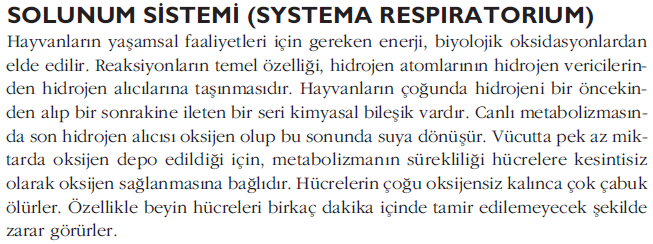 1.Buccal boşluk                                          2.Burun boşluğu
3. Maxillar sinus                                        4. Maxillar sinus
5. Frontal sinuslar                                     6. Hava kesesi
7. Pharynx                                                 8. Trachea
9. Bronchus                                              10. Alveolus
           11. Pulmones (akciğerler)                      12. Larynx
           A. Trachea                                               B. Cartilago       
           C. Vocal cord (ses dudakları)                D. Epiglottis
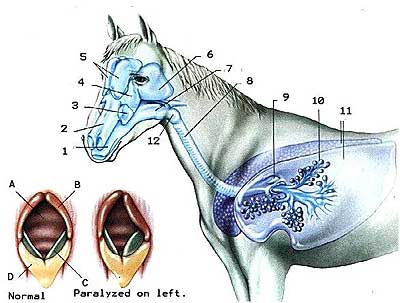 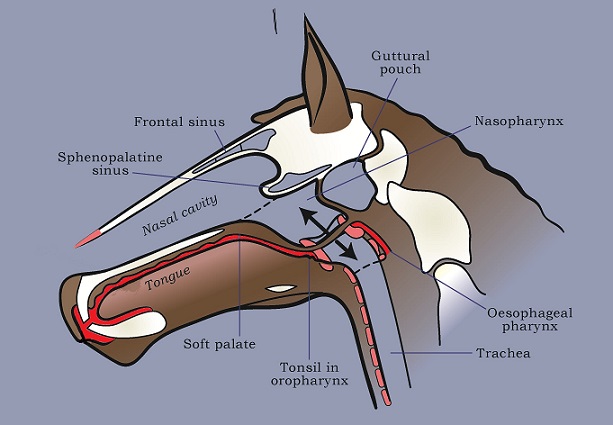 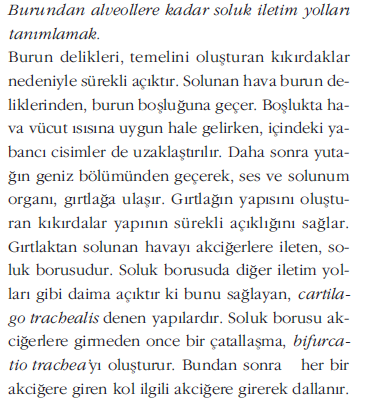 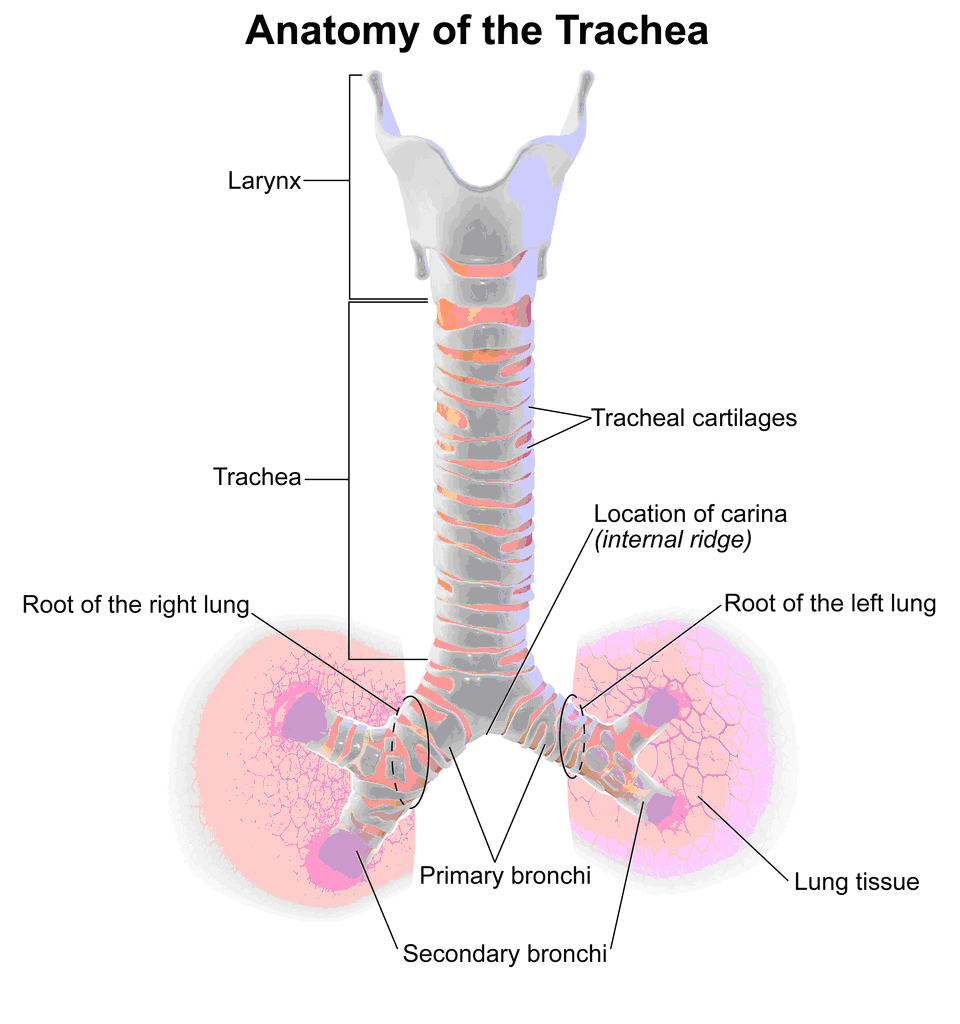 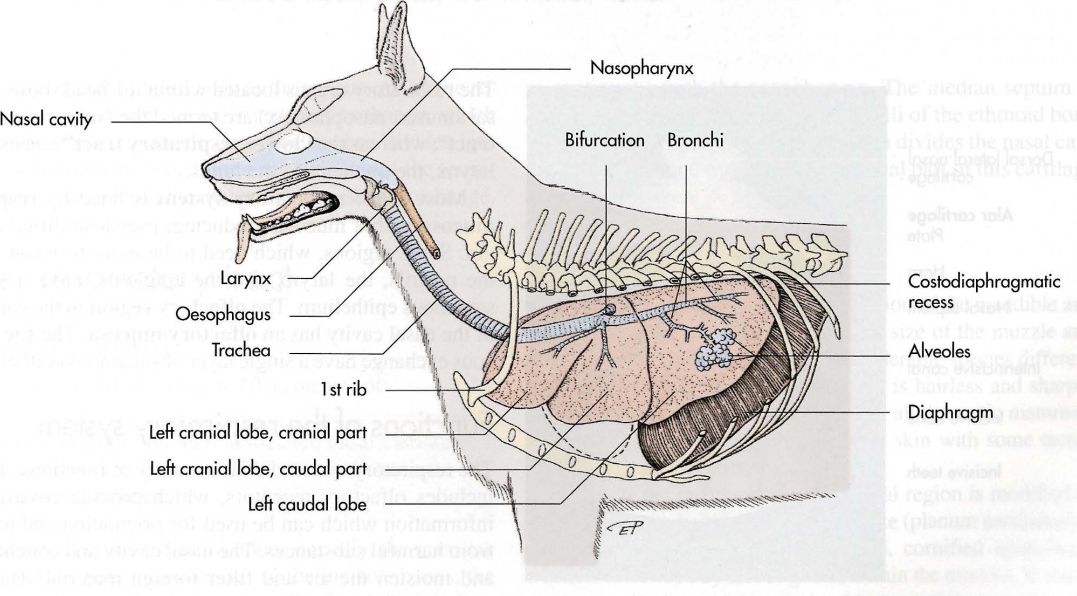 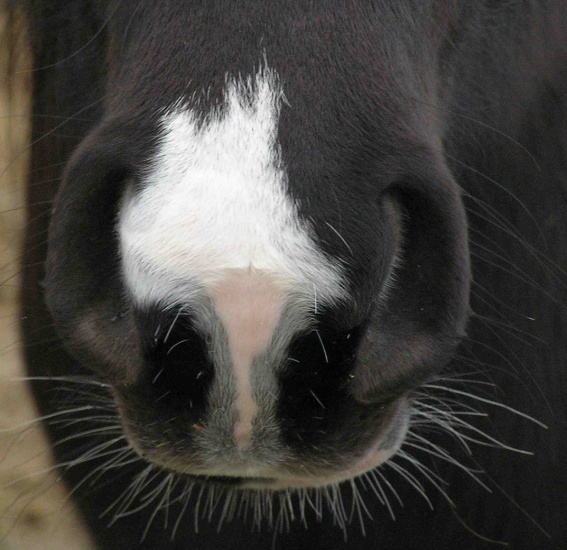 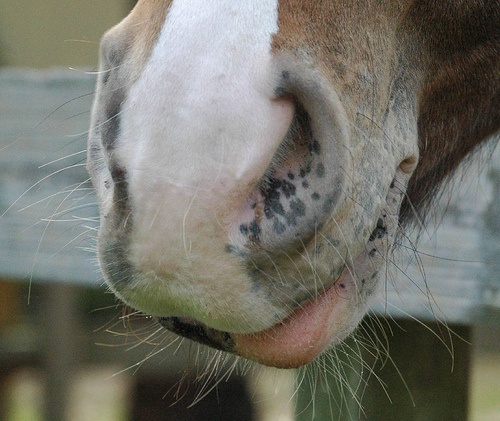 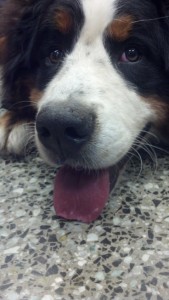 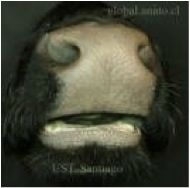 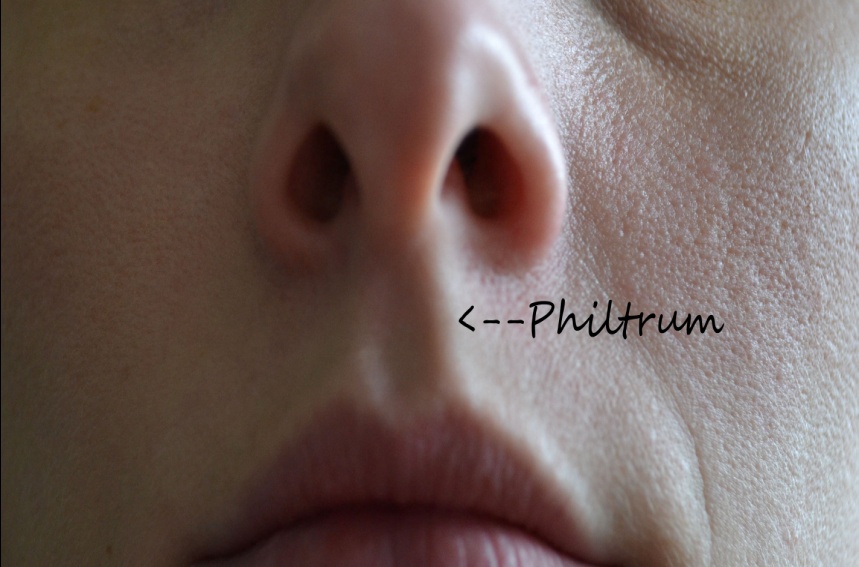 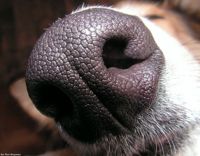 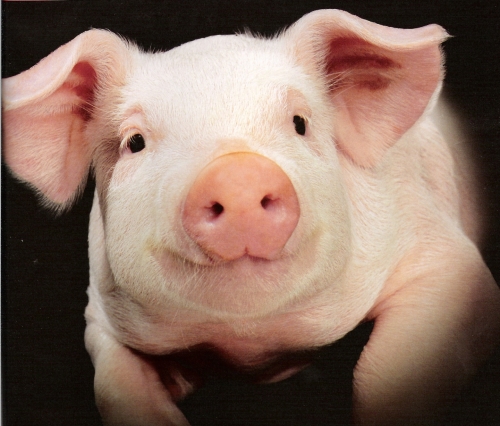 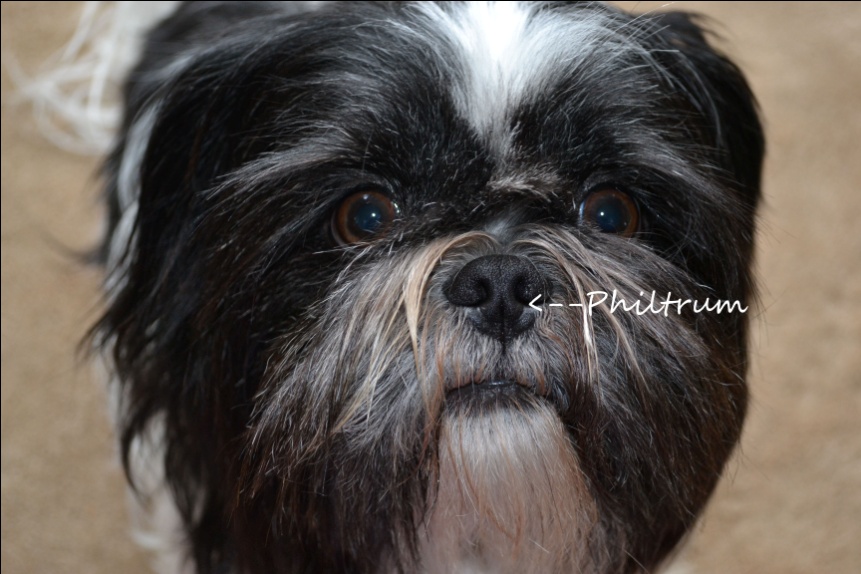 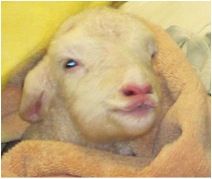 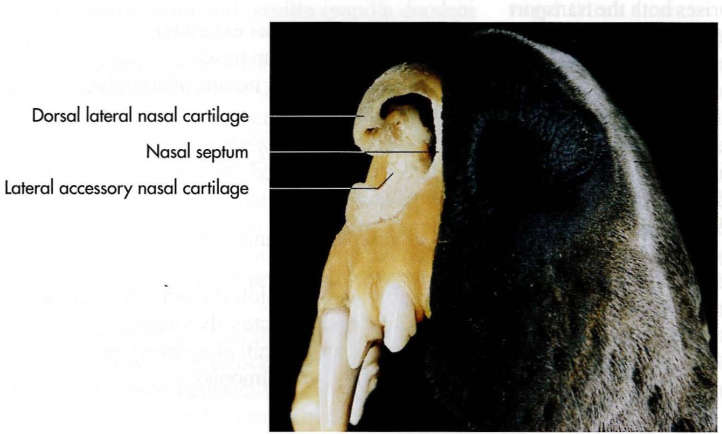 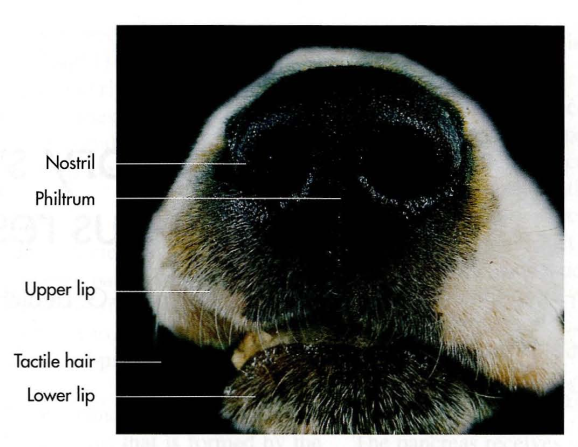 Cartilagines nasales (burun kıkırdakları);
* cartilago septi nasi
* cartilago nasi lateralis ventralis (Rum., Car.)
* cartilagines nasales accessoriae - lateralis (Rum., Car.)        - medialis
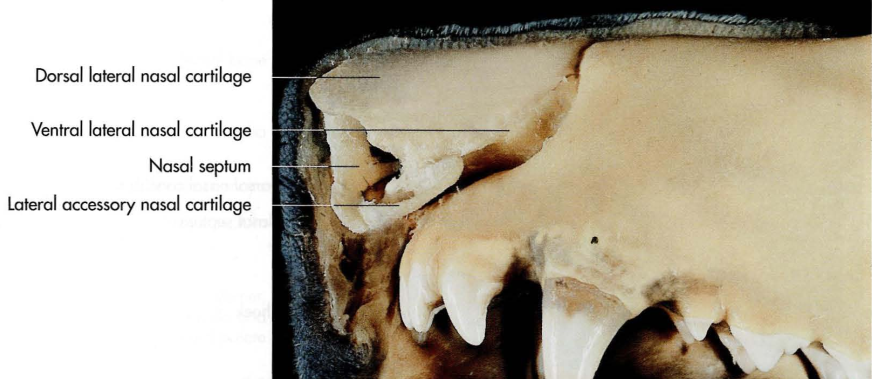 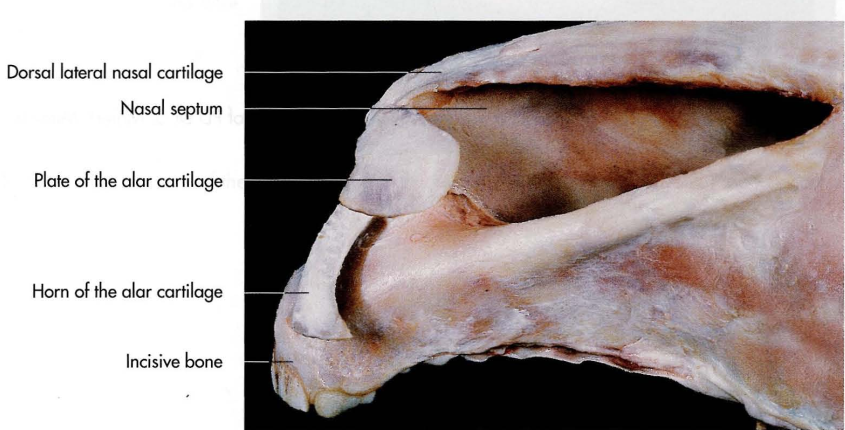 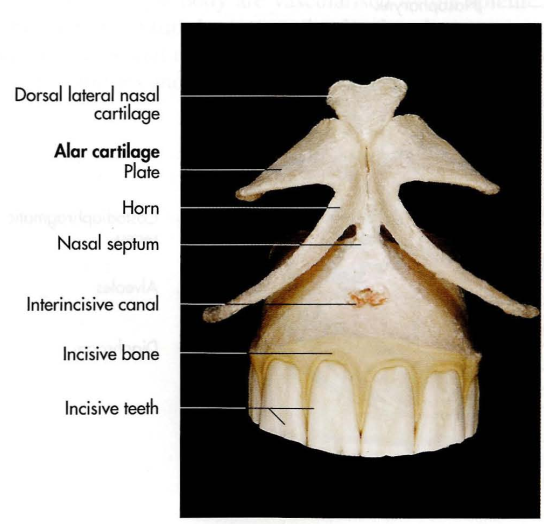 cartilago septi nasi

cartilago nasi lateralis dorsalis 
                (Eq., Rum.)

cartilago alaris (Eq.)

cartilagines nasales accessoriae - medialis
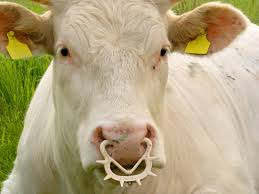 Septum nasi
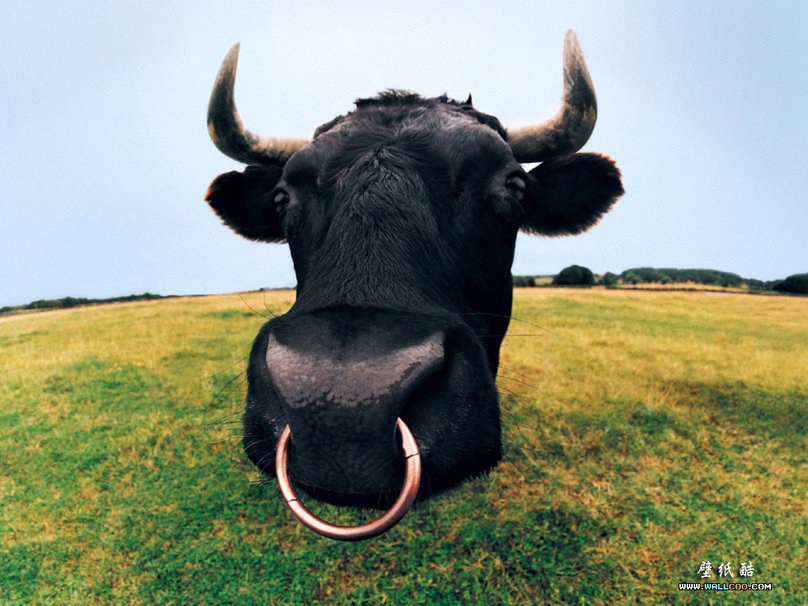 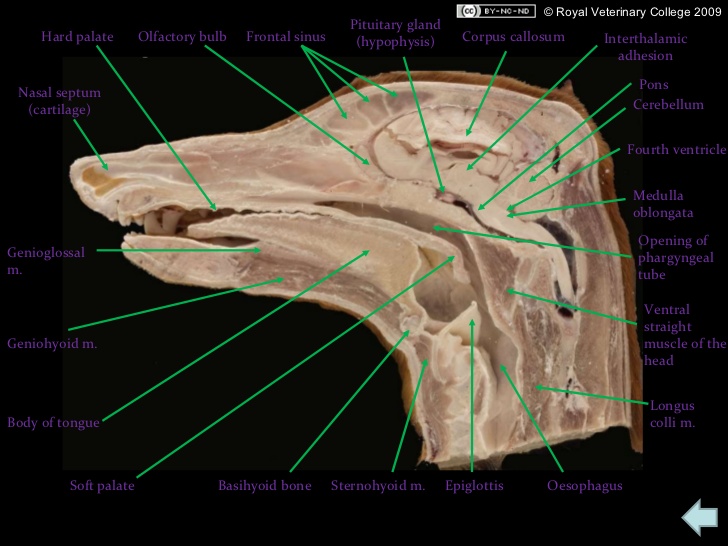 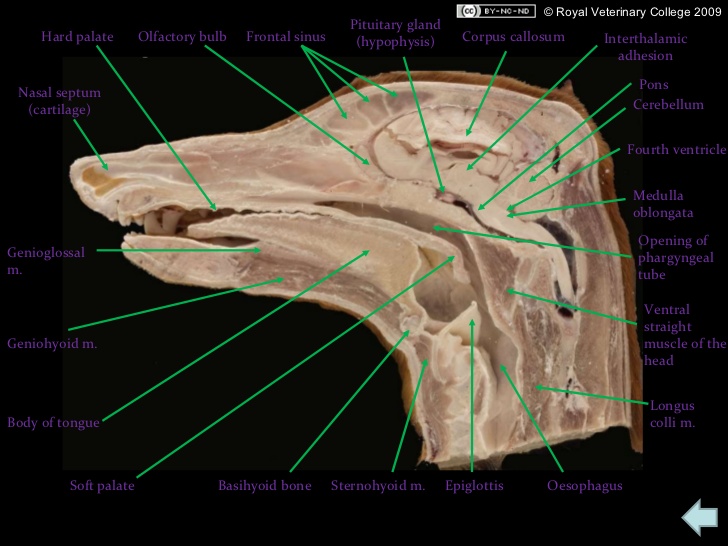 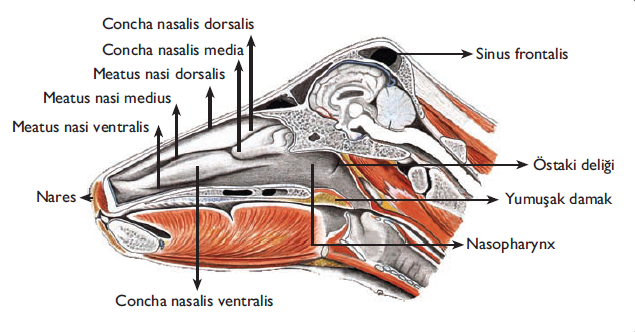 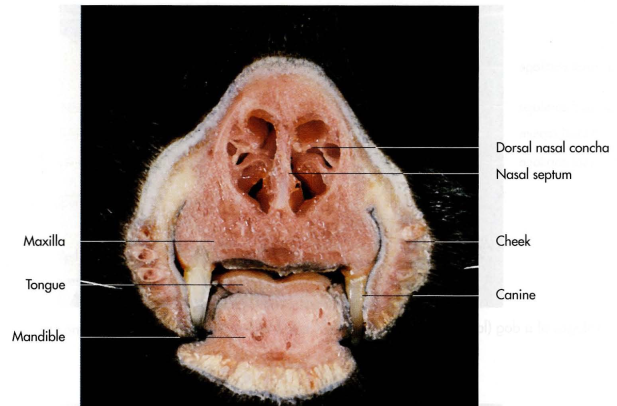 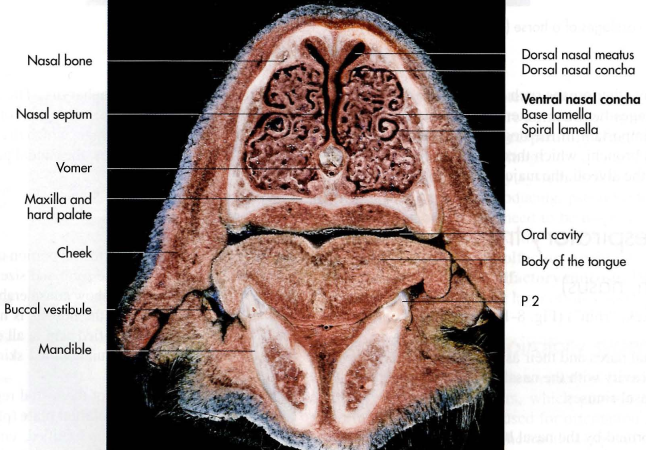 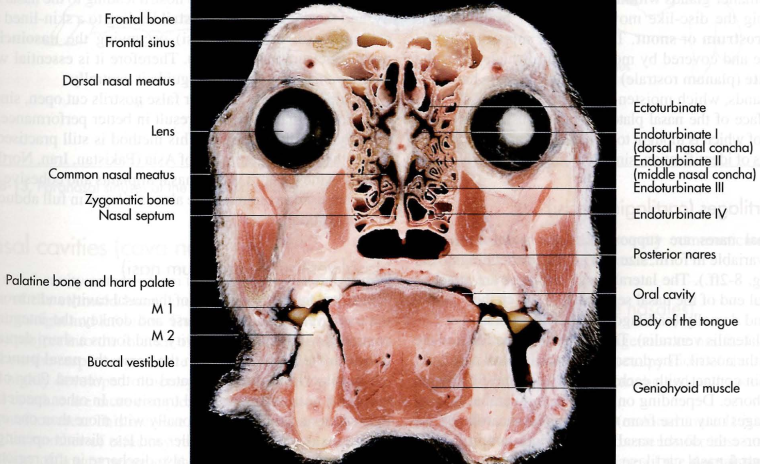 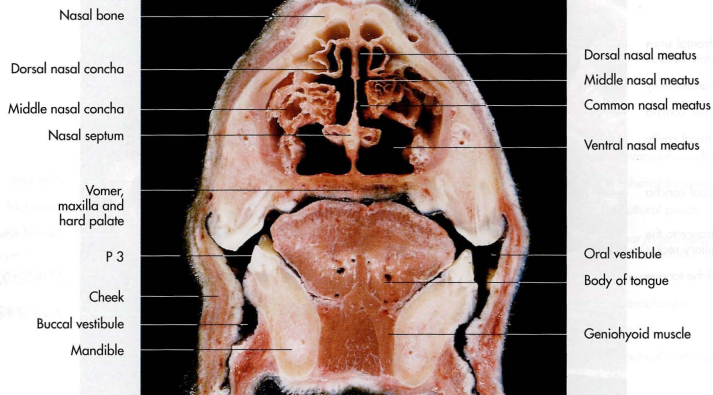 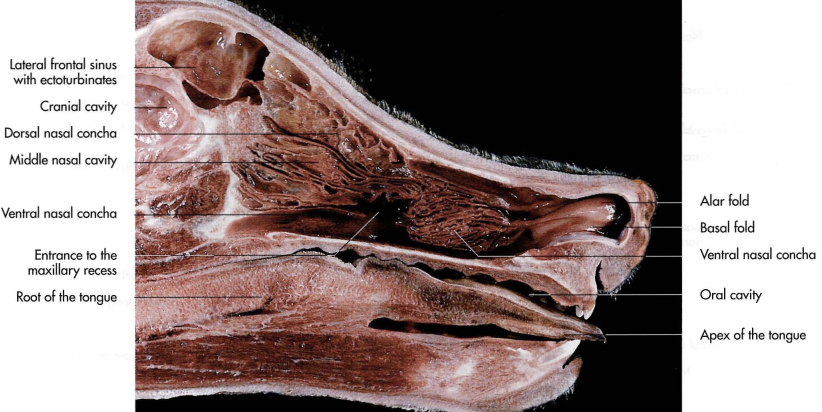 -concha nasalis dorsalis, concha nasalis media, concha nasalis ventralis
-plica recta, plica alaris, plica basalis
-meatus nasi dorsalis (koku yolu), 
-meatus nasi media (sinus yolu), 
-meatus nasi ventralis (solunum yolu), 
-meatus nasi communis (müşterek burun yolu).
-tunica mucosae nasi (burun mukozası); regio respiratoria, regio olfactoria.
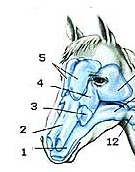 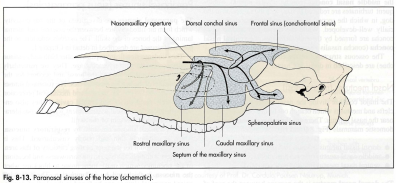 -sinus paranasalis; sinus maxillaris (cavum higmori)
		sinus frontalis
		sinus sphenoidalis
	 	sinus palatinus
		sinus lacrimalis
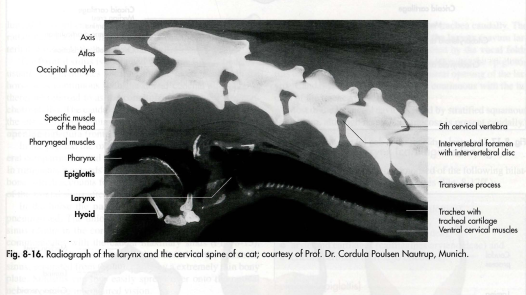 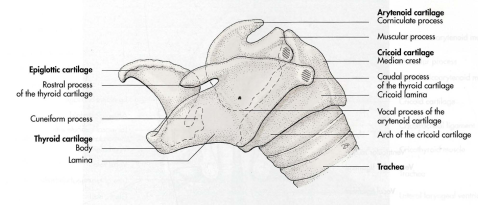 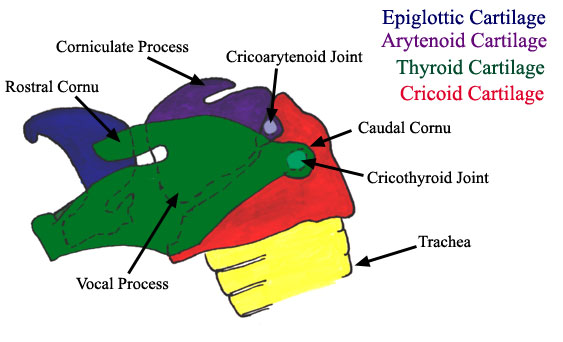 Larynx (gırtlak)
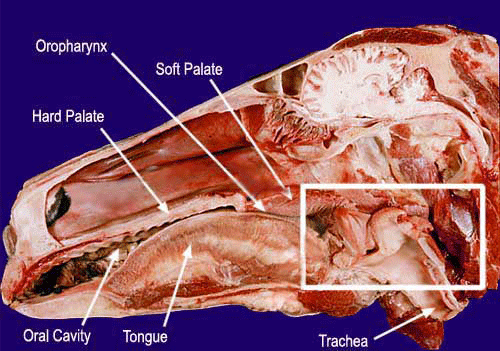 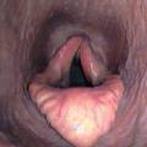 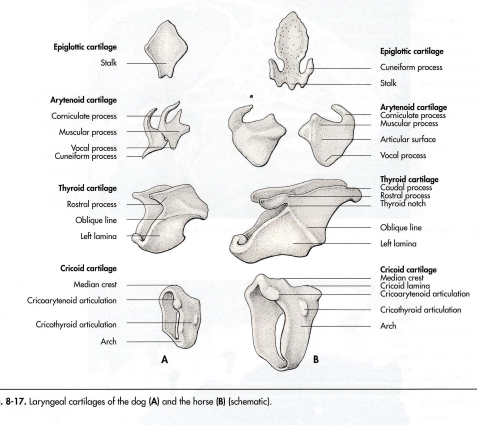 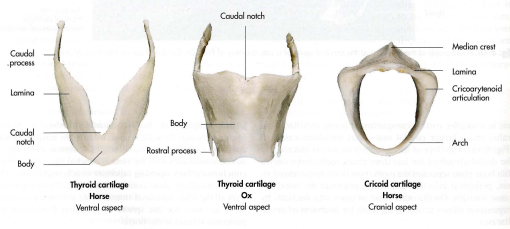 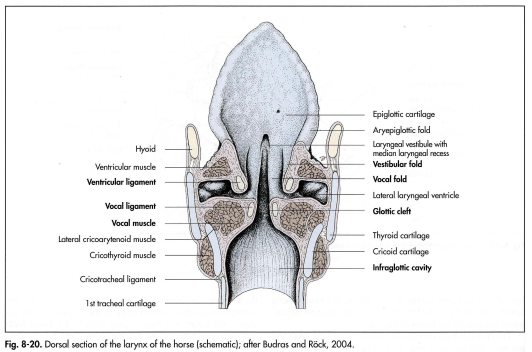 CAVUM LARYNGIS:
 * Vestibulum laryngis; aditus laryngis-plica vestibularis
 * Ventriculus laryngis; plica vestibularis-plica vocalis arasındadır.
 * Ventriculus laryngis medianus (Eq., Sus)
 * Glottis, rima glottis 
 * Cavum infraglotticum; plica vocalis-cartilago cricoidea’nın arka kenarı arasında yer alır.
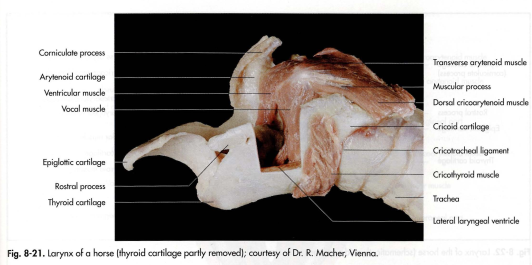 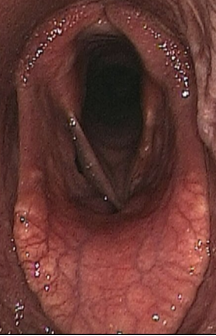 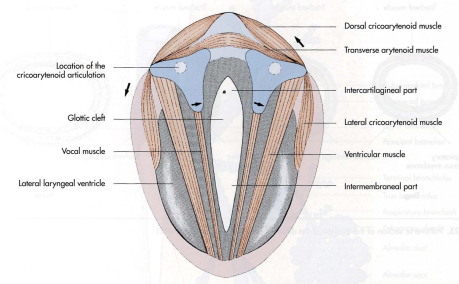 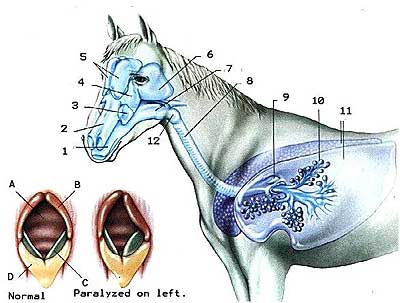 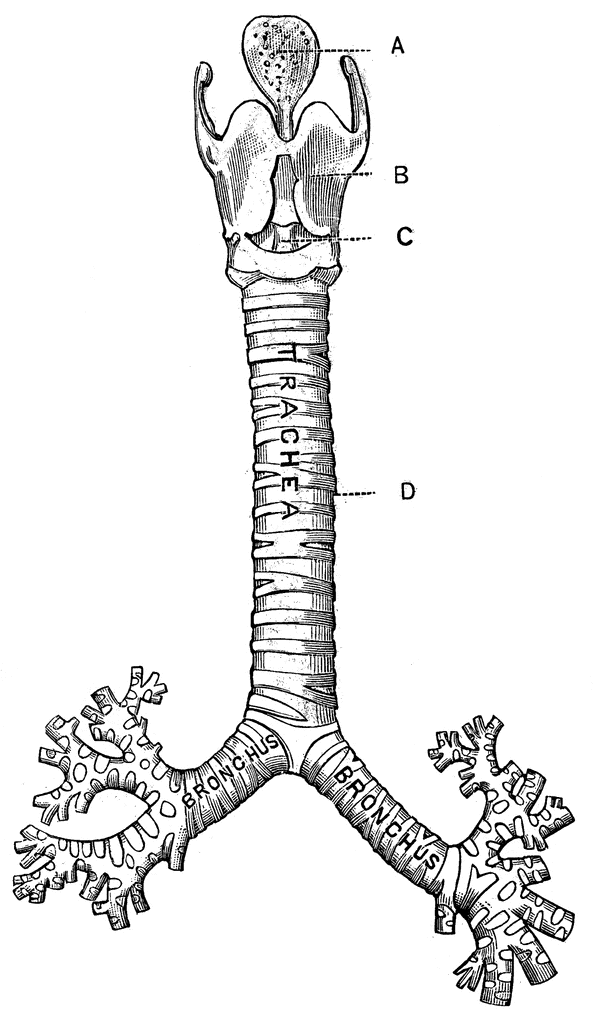 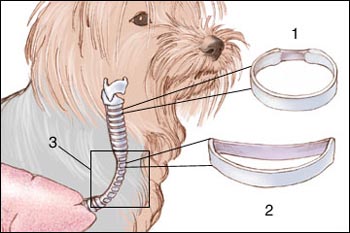 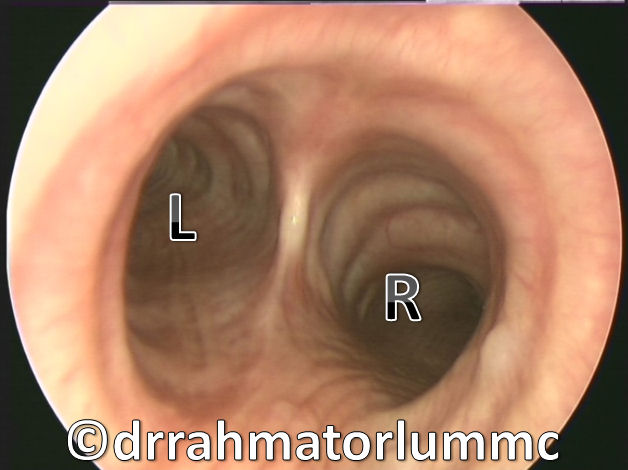 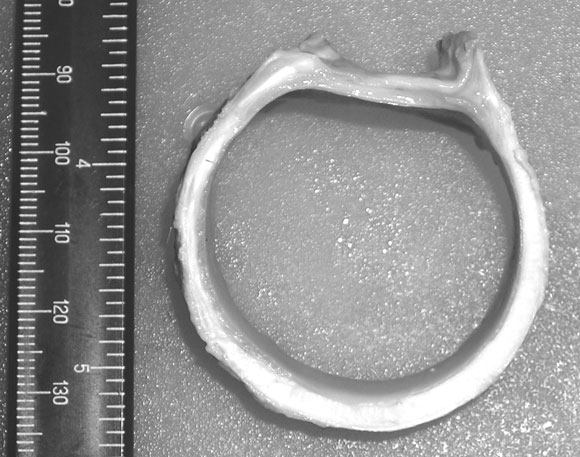 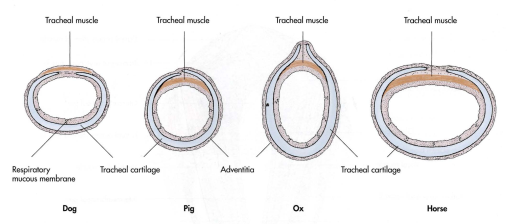 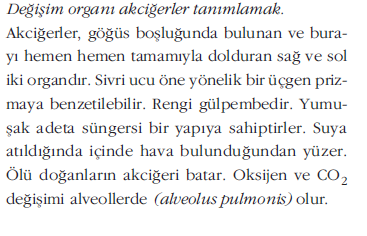 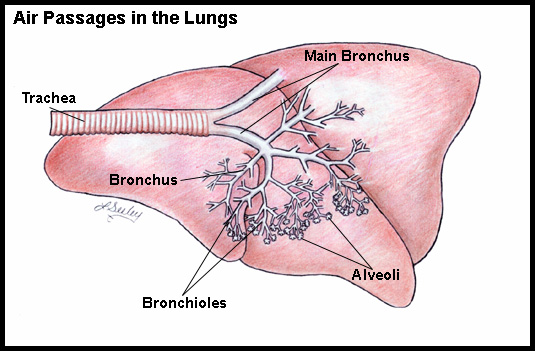 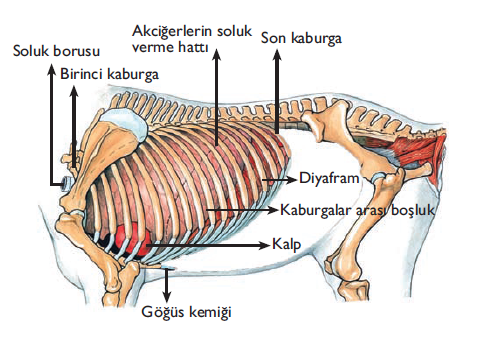 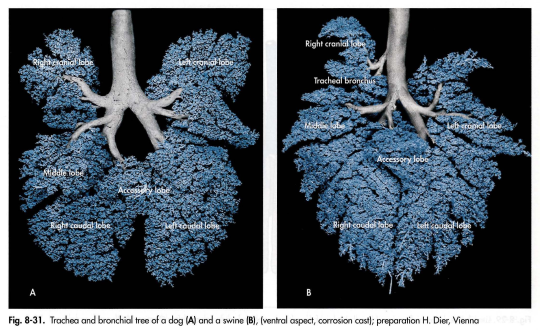 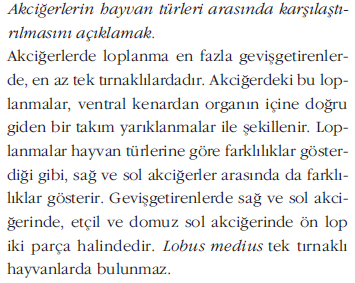 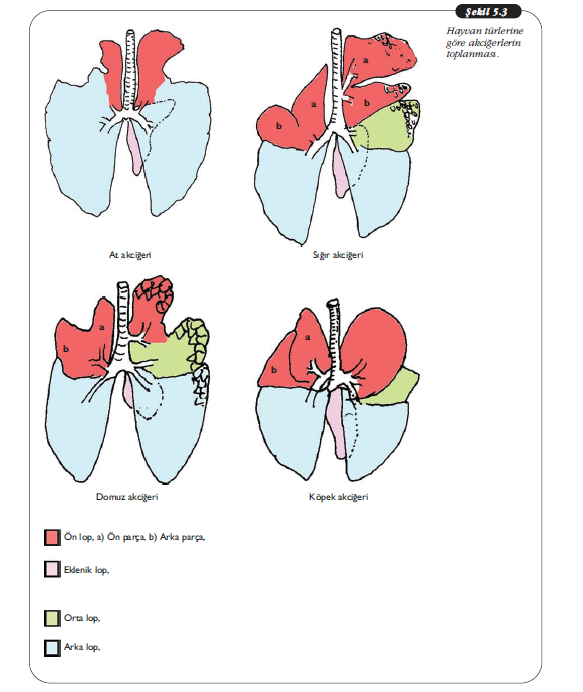 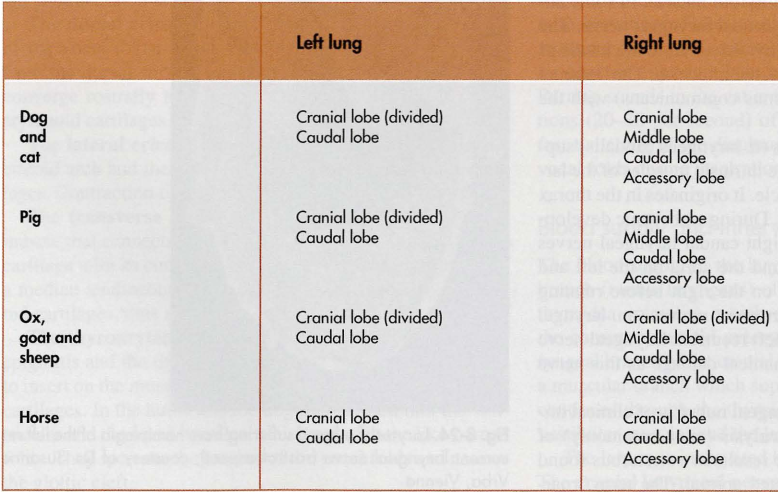 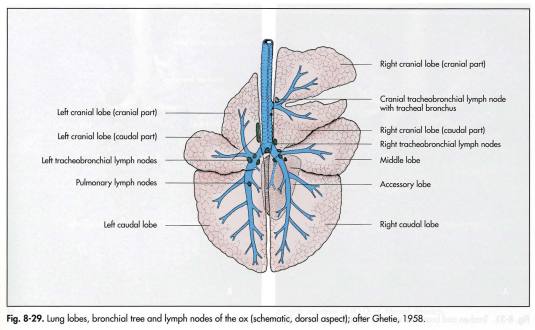 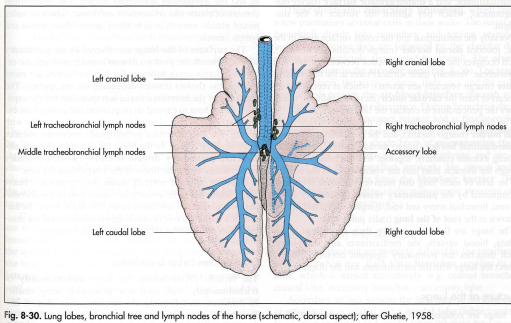 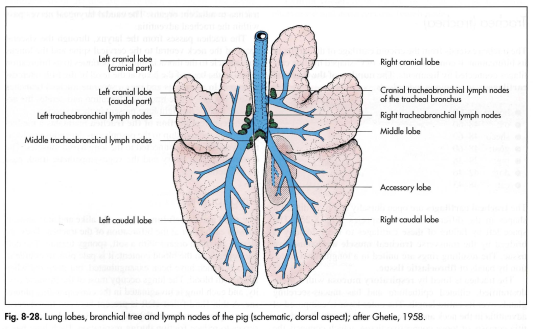 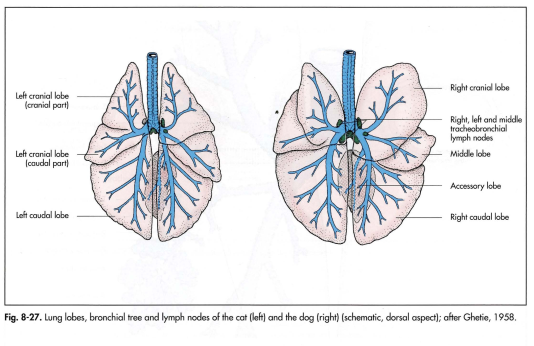 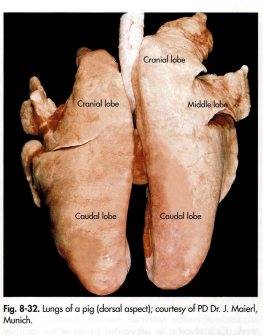 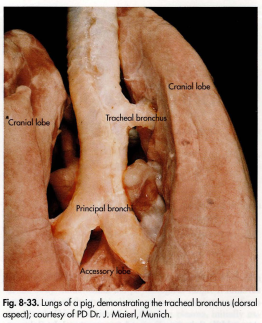 -bifurcatio trachea
-bronchus principalis
-bronchi lobares et segmentales
Pulmones: Akciğerler
	-pulmo dexter et sinister
	-margo dorsalis, margo basalis, margo ventralis
-facies costalis, facies diaphragmatica
-apex pulmonis
-incisurae pulmonis
-Lobus pulmonis:
		At: LDCR, LDCA, LA, LSCR, LSCA = 3+2 = 5 lob
	       Sığır: LDCR (Pcr ve Pca), LM, LDCA, LA, LSCR (Pcr ve Pca), LSCA =  5+3 = 8 lob
	    Köpek: LDCR, LM, LDCA, LA, LSCR (Pcr ve Pca), LSCA =  4+3 = 7 lob	
-Keçide lobuli pulmonis yapısı gözlenir.

Cavum thoracis: Göğüs boşluğu.
Pleura: Göğüs boşluğunu örten zar.
Mediastinum: İki pleura kesesi arasında yer alan bölüm.